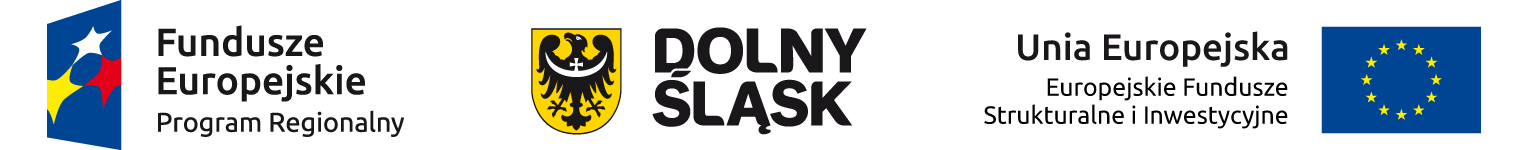 Szczegółowy Opis Osi Priorytetowych 
Regionalnego Programu Operacyjnego Województwa Dolnośląskiego 2014-2020
MOŻLIWOŚCI REALIZACJI PROJEKTÓW PRZEZ NGO
1
[Speaker Notes: Regionalny Program Operacyjny Województwa Dolnośląskiego 2014-2020 został podzielony na 11 Osi priorytetowych. Wsparcie Unii Europejskiej na realizacje zaplanowanych działań wynosi 2 252 546 589 euro.]
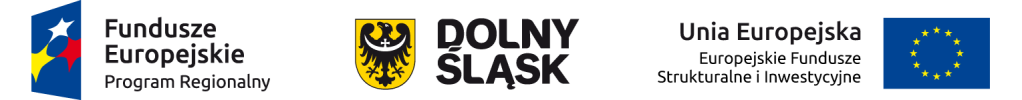 Alokacja  2 252 546 589 (EUR)
2
[Speaker Notes: Regionalny Program Operacyjny Województwa Dolnośląskiego 2014-2020 został podzielony na 11 Osi priorytetowych. Wsparcie Unii Europejskiej na realizacje zaplanowanych działań wynosi 2 252 546 589 euro.]
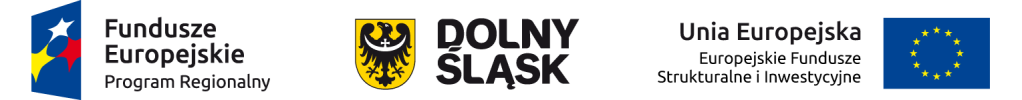 Zintegrowane podejście terytorialne
Zintegrowane Inwestycje Terytorialne (tzw. ZIT) 
nowe narzędzie, za pomocą którego będą realizowane strategie terytorialne w nowym okresie programowania na lata 2014-2020.

 Zintegrowane Inwestycje Terytorialne oznaczają:

skierowanie wydzielonej puli środków do wskazanych obszarów w regionach – przede wszystkim miast wojewódzkich i powiązanych z nimi obszarów funkcjonalnych – charakteryzujących się wspólnymi cechami społeczno-gospodarczymi i uwarunkowaniami przestrzennymi (projekty muszą realizować wspólną wizję i cele rozwojowe dla wszystkich jednostek terytorialnych z obszaru realizacji) oraz obszarów funkcjonalnych ośrodków regionalnych;

łączenie działań finansowanych z dwóch funduszy – Europejskiego Funduszu Rozwoju Regionalnego oraz Europejskiego Funduszu Społecznego.
3
[Speaker Notes: Wykazane działania nie stanowią katalogu zamkniętego, są to główne działania planowane do realizacji w ramach 10 osi priorytetowej.]
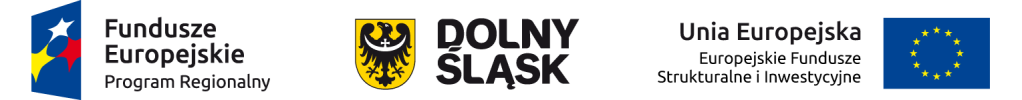 Zintegrowane podejście terytorialne
Zintegrowane Inwestycje Terytorialne 
- realizowane na obszarach funkcjonalnych największych miast województwa
4
[Speaker Notes: Wykazane działania nie stanowią katalogu zamkniętego, są to główne działania planowane do realizacji w ramach 10 osi priorytetowej.]
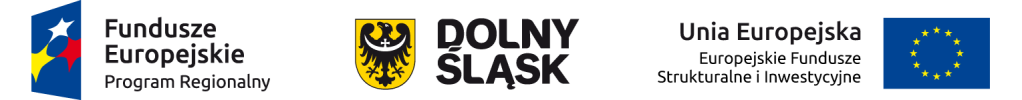 Obszary  Strategicznej Interwencji 

obszary województwa dolnośląskiego, które nie są objęte mechanizmem Zintegrowanych Inwestycji Terytorialnych (ZIT) wyodrębnione w celu zapewnienia trwałego  i zrównoważonego rozwoju całego regionu; 
wsparcie w ramach Obszarów Strategicznej Interwencji wpisuje się w Strategię Rozwoju Województwa Dolnośląskiego 2020 (SRWD 2020).
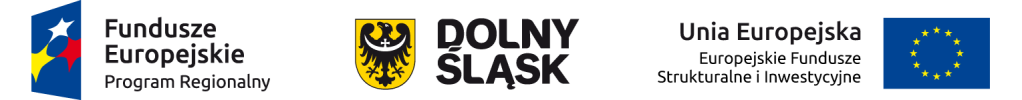 [Speaker Notes: Wsparcie dla Obszarów Strategicznej Interwencji zgodnie ze stanowiskiem KE nie będzie tworzyło nowego, dodatkowego instrumentu terytorialnego, będzie wsparciem wpisującym i realizującym Strategię Rozwoju Województwa Dolnośląskiego 2020 poprzez geograficzne dedykowanie konkursów w zależności od sytuacji gospodarczo-społecznej danego obszaru w wybranych priorytetach inwestycyjnych. Wysokość środków na poszczególne nabory dla OSI będzie ustalana na etapie ogłaszania konkursów]
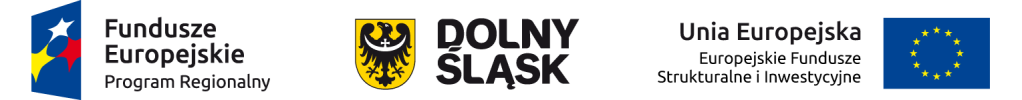 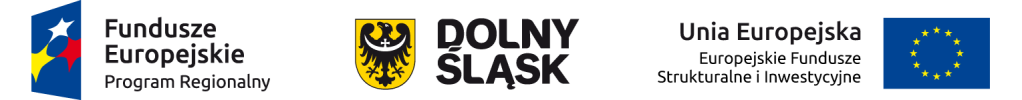 Możliwości wsparcia projektów 
realizowanych przez organizacje pozarządowe 
w ramach RPO WD 2014-2020
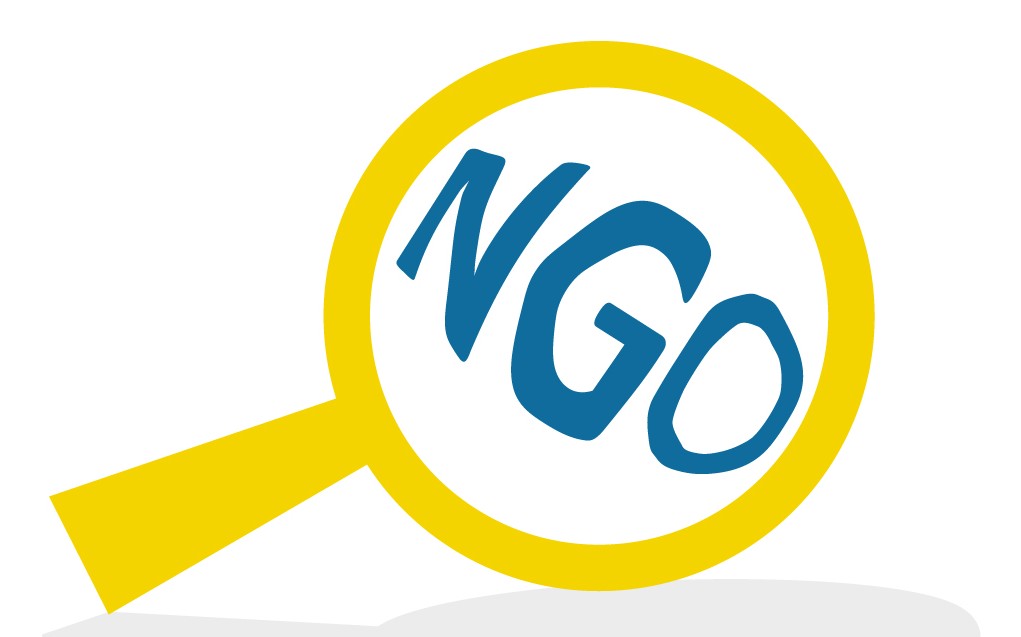 8
[Speaker Notes: Wykazane działania nie stanowią katalogu zamkniętego, są to główne działania planowane do realizacji w ramach 10 osi priorytetowej.]
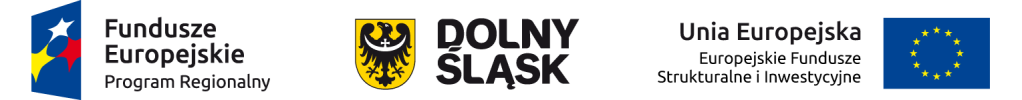 NGO jako beneficjent - partner projektów realizowanych w ramach RPO WD 2014-2020
Działanie 1.2  	Innowacyjne przedsiębiorstwa
Działanie 2.1 	E-usługi publiczne
Działanie 3.1 	Produkcja i dystrybucja energii ze źródeł odnawialnych
Działanie 3.3	Efektywność energetyczna w budynkach użyteczności publicznej i sektorze mieszkaniowym
Działanie 3.4	Wdrażanie strategii niskoemisyjnych – ograniczanie niskiej emisji transportowej
Działanie 3.5	Wysokosprawna kogeneracja
Działanie 4.1 	Gospodarka odpadami 
Działanie 4.3	Dziedzictwo kulturowe
Działanie 4.4	Ochrona i udostępnianie zasobów przyrodniczych
Działanie 4.5	Bezpieczeństwo
Działanie 6.1	Inwestycje w infrastrukturę społeczną 
Działanie 6.3 	Rewitalizacja zdegradowanych obszarów
Działanie 7.1	Inwestycje w edukację przedszkolną, podstawową i gimnazjalną
Działanie 7.2	Inwestycje w edukację ponadgimnazjalną, w tym zawodową
9
[Speaker Notes: Wykazane działania nie stanowią katalogu zamkniętego, są to główne działania planowane do realizacji w ramach 10 osi priorytetowej.]
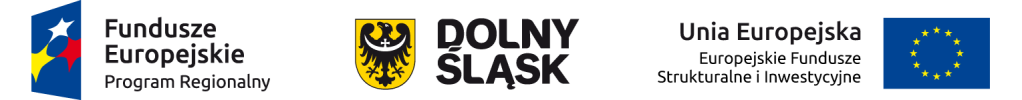 NGO jako beneficjent - partner projektów realizowanych w ramach RPO WD 2014-2020
Działanie 8.2 	Wsparcie osób poszukujących pracy
Działanie 8.3 	Samozatrudnienie, przedsiębiorczość oraz tworzenie nowych miejsc pracy
Działanie 8.4 	Godzenie życia zawodowego i prywatnego
Działanie 8.5 	Przystosowanie do zmian zachodzących w gospodarce w ramach działań outplacementowych
Działanie 8.6 	Zwiększenie konkurencyjności przedsiębiorstw i przedsiębiorców z sektora MMŚP
Działanie 8.7  	Aktywne i zdrowe starzenie się
Działanie 9.1 	Aktywna integracja
Działanie 9.2 	Dostęp do wysokiej jakości usług społecznych
Działanie 9.3 	Dostęp do wysokiej jakości usług zdrowotnych
Działanie 9.4  	Wspieranie gospodarki społecznej
Działanie 10.1 	Zapewnienie równego dostępu do wysokiej jakości edukacji przedszkolnej
Działanie 10.2 	Zapewnienie równego dostępu do wysokiej jakości edukacji podstawowej, gimnazjalnej i ponadgimnazjalnej
Działanie 10.3	Poprawa dostępności i wspieranie uczenia się przez całe życie
10
[Speaker Notes: Wykazane działania nie stanowią katalogu zamkniętego, są to główne działania planowane do realizacji w ramach 10 osi priorytetowej.]
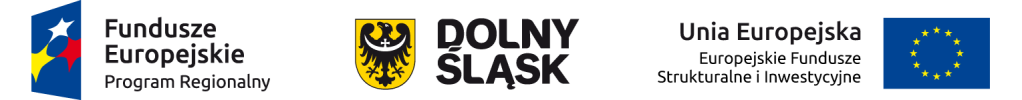 Regionalny Program Operacyjny Województwa Dolnośląskiego 2014-2020
Oś priorytetowa 2. 
Technologie informacyjno-komunikacyjne
Działanie 2.1 E-usługi publiczne
Typy projektów
2.1.A.	Przedsięwzięcia szczebla regionalnego i lokalnego dotyczące zwiększenia dostępu i jakości e-usług:
1. Tworzenie lub rozwój e-usług publicznych
zakładające rozwój elektronicznych usług publicznych w zakresie e-kultury;
zakładające rozwój elektronicznych usług publicznych w zakresie dostępu do informacji przestrzennej, np. GIS;
zakładające rozwój elektronicznych usług publicznych w zakresie bezpieczeństwa kryzysowego;
zakładające rozwój elektronicznych usług publicznych w zakresie e-zdrowia;
zakładające rozwój elektronicznych usług publicznych w zakresie e-administracji.
11
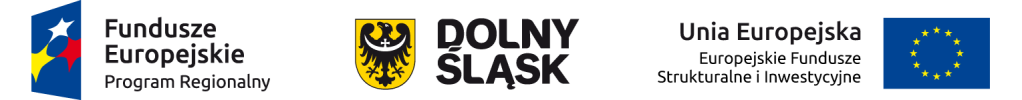 Regionalny Program Operacyjny Województwa Dolnośląskiego 2014-2020
Oś priorytetowa 2. 
Technologie informacyjno-komunikacyjne
Typy projektów
2.1.B.	Przedsięwzięcia dotyczące tworzenia i wykorzystania otwartych zasobów publicznych, w tym: 

Projekty z zakresu digitalizacji zasobów i treści publicznych, np. kulturowych, naukowych będących w posiadaniu instytucji szczebla regionalnego i lokalnego służące zapewnieniu powszechnego, otwartego dostępu w postaci cyfrowej do danych będących w posiadaniu instytucji szczebla regionalnego/lokalnego.

Projekty służące zapewnieniu powszechnego otwartego dostępu w postaci cyfrowej do danych będących w posiadaniu instytucji szczebla regionalnego/ lokalnego.

Projekty dotyczące stworzenia lub wdrożenia nowych e-usług służących zwiększeniu uczestnictwa mieszkańców w procesach podejmowania decyzji w gminach, powiatach i regionie (open government), w tym także takie, które wykorzystują informacje sektora publicznego i/lub inne, istniejące e-usługi.
12
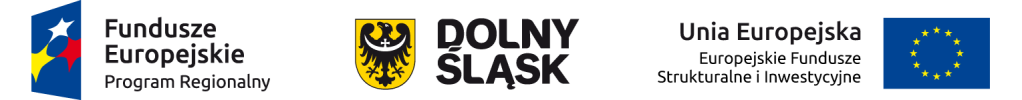 Regionalny Program Operacyjny Województwa Dolnośląskiego 2014-2020
Oś priorytetowa 2. 
Technologie informacyjno-komunikacyjne
Cross-financing:
   do 10% wydatków kwalifikowanych

Minimalna/maksymalna wartość projektu:
   min. 50 tys. PLN
   min. 100 tys. PLN w przypadku projektów partnerskich

Maksymalny poziom dofinansowania UE wydatków kwalifikowalnych:
85% w przypadku projektów nieobjętych pomocą publiczną
 w przypadku projektów objętych pomocą publiczną zgodnie z właściwymi przepisami prawa wspólnotowego i krajowego dotyczącego zasad udzielania tej pomocy, obowiązującymi w momencie udzielania wsparcia.

Nabory wniosków:
 grudzień 2015 r. – poza obszarami ZIT, alokacja 23 678 991 euro
 grudzień 2015 r. – ZIT WROF, alokacja 9 400 000 euro
 grudzień 2015 r. – ZIT AJ, alokacja 3 760 000 euro,
 grudzień 2015 r. – ZIT AW, alokacja 6 016 000 euro.
13
[Speaker Notes: Regionalny Program Operacyjny Województwa Dolnośląskiego 2014-2020 został podzielony na 11 Osi priorytetowych. Wsparcie Unii Europejskiej na realizacje zaplanowanych działań wynosi 2 252 546 589 euro.]
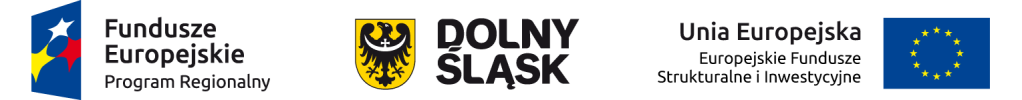 Regionalny Program Operacyjny Województwa Dolnośląskiego 2014-2020
Oś priorytetowa 4. 
Środowisko i zasoby
Działanie 4.3 Dziedzictwo kulturowe

Typy projektów

4.3.A.	Zabytki nieruchome, wpisane do rejestru prowadzonego przez Wojewódzki Urząd Ochrony Zabytków we Wrocławiu (może ulec zmianie ze względu na trwające prace nad Linią Demarkacyjną) wraz z ich otoczeniem, w tym:
konserwacja, restauracja oraz roboty budowlane;
przystosowanie obiektów do pełnienia przez nie nowych funkcji (w szczególności do prowadzenia działalności kulturalnej i turystycznej) wraz z zakupem niezbędnego sprzętu/wyposażenia;

Jako uzupełniający element wyżej wymienionych projektów będą mogły być realizowane:
dostosowanie infrastruktury do potrzeb osób niepełnosprawnych;
adaptacja i zastosowanie środków ochrony (np. przeciwwłamaniowej i przeciwpożarowej); 
przedsięwzięcia dotyczące infrastruktury towarzyszącej (np. parkingi, chodniki, drogi) – do 15% wartości projektu;
konserwacja, restauracja zabytków ruchomych znajdujących się w ww. zabytkach nieruchomych objętych wsparciem).
14
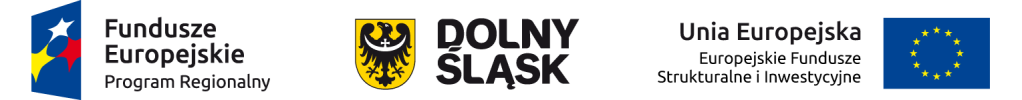 Regionalny Program Operacyjny Województwa Dolnośląskiego 2014-2020
Oś priorytetowa 4. 
Środowisko i zasoby
4.3.B. Instytucje kultury, w tym: 
przebudowa/rozbudowa obiektów zajmowanych przez te instytucje (wraz             z zakupem niezbędnego sprzętu), w tym zastosowanie rozwiązań energooszczędnych zmniejszających ogólne koszty eksploatacji;
doposażenie w sprzęt (w tym informatyczny), niezbędny do rozwoju oferty kulturalnej odpowiadającej na nowe potrzeby w obszarze działalności kulturalnej wynikające z rozwoju technicznego oraz przemian społecznych we współczesnej gospodarce; 
oprogramowania komputerowe ułatwiające wewnętrzne zarządzanie w instytucji.
 

Nie będą finansowane:
projekty dotyczące organizacji imprez o charakterze kulturalnym, takich jak wystawy, festiwale;
budowa nowej infrastruktury kulturalnej;
15
[Speaker Notes: Regionalny Program Operacyjny Województwa Dolnośląskiego 2014-2020 został podzielony na 11 Osi priorytetowych. Wsparcie Unii Europejskiej na realizacje zaplanowanych działań wynosi 2 252 546 589 euro.]
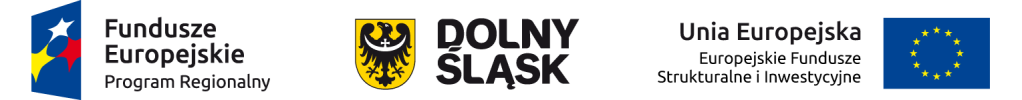 Regionalny Program Operacyjny Województwa Dolnośląskiego 2014-2020
Oś priorytetowa 4. 
Środowisko i zasoby
Minimalna wartość projektu – 100 tys. zł 
Maksymalna wartość kosztów całkowitych projektu – 5 000 000 euro 

Minimalny wkład własny beneficjenta – 15 %

Nabory wniosków:
 listopad 2015 r. – OSI, alokacja 15 303 200 euro
 listopad 2015 r. – ZIT WROF, alokacja 4 230 000 euro
 listopad 2015 r. – ZIT AJ, alokacja 3 760 000 euro,
 listopad 2015 r. – ZIT AW, alokacja 2 820 000 euro.
16
[Speaker Notes: Regionalny Program Operacyjny Województwa Dolnośląskiego 2014-2020 został podzielony na 11 Osi priorytetowych. Wsparcie Unii Europejskiej na realizacje zaplanowanych działań wynosi 2 252 546 589 euro.]
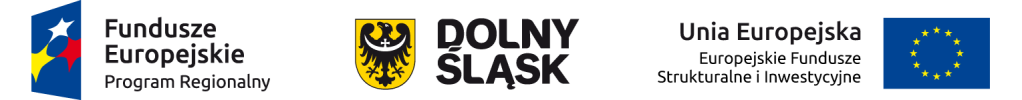 Regionalny Program Operacyjny Województwa Dolnośląskiego 2014-2020
Oś priorytetowa 6. 
Infrastruktura spójności społecznej
Działanie 6.1  Inwestycje w infrastrukturę społeczną 

Typy projektów

6.1.A. Budowa, remont, przebudowa, rozbudowa, nadbudowa, wyposażenie infrastruktury powiązanej z procesem integracji społecznej, aktywizacji społeczno-zawodowej i deinstytucjonalizacji usług:
ośrodków wsparcia,
rodzinnych domów pomocy,
placówek wsparcia dziennego
rodzinnych domów dziecka
placówek reintegracyjnych, realizujących usługi reintegracji społecznej i zawodowej osób zagrożonych wykluczeniem społecznym, w szczególności Centrów Integracji Społecznej (CIS) i Zakładów Aktywizacji Zawodowej (ZAZ). 
Co do zasady nie ma możliwości tworzenia Warsztatów Terapii Zajęciowej (WTZ).
17
[Speaker Notes: Regionalny Program Operacyjny Województwa Dolnośląskiego 2014-2020 został podzielony na 11 Osi priorytetowych. Wsparcie Unii Europejskiej na realizacje zaplanowanych działań wynosi 2 252 546 589 euro.]
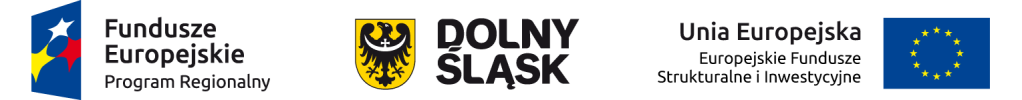 Regionalny Program Operacyjny Województwa Dolnośląskiego 2014-2020
Oś priorytetowa 6. 
Infrastruktura spójności społecznej
6.1.B.	Zmiana sposobu użytkowania, remont, przebudowa budynków:

domów pomocy społecznej,
placówek prowadzonych przez podmioty prowadzące działalność gospodarczą w zakresie prowadzenia placówek zapewniających całodobową opiekę osobom niepełnosprawnym, przewlekle chorym lub osobom w podeszłym wieku.
 
Inwestycje związane z budową, rozbudową, nadbudową obiektów przez podmioty prowadzące usługi w formie instytucjonalnej (domy pomocy społecznej, placówki zapewniające całodobową opiekę osobom niepełnosprawnym, przewlekle chorym lub osobom w podeszłym wieku) nie są możliwe.
Kupno lokali mieszkalnych/usługowych oraz kupno lokali mieszkalnych/usługowych połączone z remontem tych lokali z ich przeznaczeniem na podmioty prowadzące usługi w formie instytucjonalnej nie jest możliwe.
18
[Speaker Notes: Z POMOCY TECHNICZNEJ dodatkowo wspierani będą partnerzy społeczni uczestniczący w procesie wdrażania funduszy europejskich zgodnie z opracowanymi przez Ministerstwo Infrastruktury i Rozwoju wspólnymi zasadami regulującymi finansowanie udziału partnerów w pracach komitetów monitorujących, grup roboczych, sieci tematycznych i innych ciał angażujących partnerów spoza administracji publicznej.]
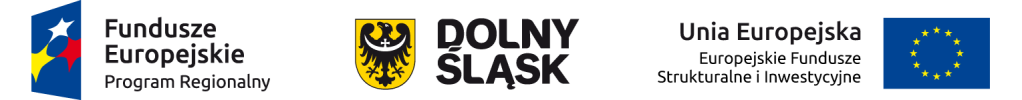 Regionalny Program Operacyjny Województwa Dolnośląskiego 2014-2020
Oś priorytetowa 6. 
Infrastruktura spójności społecznej
6.1.C.	Budowa, remont, przebudowa, rozbudowa, wyposażenie, modernizacja oraz adaptacja infrastruktury prowadzonej przez podmioty opieki nad dziećmi do 3 roku życia (np.: żłobki, kluby malucha).  
	Budowa nowych obiektów będzie możliwa w uzasadnionych przypadkach. Uzasadnienie budowy nowego obiektu powinno mieć odzwierciedlenie w konkretnej analizie demograficznej lub potwierdzenie w danych statystycznych.
6.1.D. Remont, przebudowa, rozbudowa i wyposażenie infrastruktury mieszkalnictwa chronionego, wspomaganego i treningowego skierowanego w szczególności dla osób opuszczających pieczę zastępczą, zakłady poprawcze lub młodzieżowe ośrodki wychowawcze. 
	Wsparcie ma być powiązane z procesem aktywizacji zawodowej mające na celu usamodzielnienie ekonomiczne osób zagrożonych wykluczeniem społecznym.
6.1.E. Remont, przebudowa, rozbudowa i wyposażenie infrastruktury mieszkalnictwa socjalnego. 
	Wsparcie ma być powiązane z procesem aktywizacji zawodowej mające na celu usamodzielnienie ekonomiczne osób zagrożonych wykluczeniem społecznym.
19
[Speaker Notes: Z POMOCY TECHNICZNEJ dodatkowo wspierani będą partnerzy społeczni uczestniczący w procesie wdrażania funduszy europejskich zgodnie z opracowanymi przez Ministerstwo Infrastruktury i Rozwoju wspólnymi zasadami regulującymi finansowanie udziału partnerów w pracach komitetów monitorujących, grup roboczych, sieci tematycznych i innych ciał angażujących partnerów spoza administracji publicznej.]
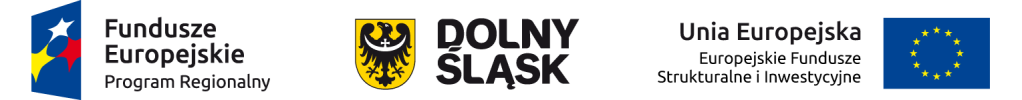 Regionalny Program Operacyjny Województwa Dolnośląskiego 2014-2020
Oś priorytetowa 6. 
Infrastruktura spójności społecznej
Preferowane będą projekty:

związane z tworzeniem nowych miejsc opieki nad dziećmi (w przypadku projektów dotyczących infrastruktury opieki nad dziećmi do 3 roku życia)
realizowane w partnerstwie (we wszystkich typach projektów)
w zakresie mieszkalnictwa preferowane będą projekty mieszkalnictwa o charakterze wspieranym: mieszkania chronione, wspomagane, treningowe;
infrastruktura rodzinnych domów dziecka;
infrastruktura niezbędna do rozwoju usług; opiekuńczych w formach zdeinstytucjonalizowanych: rodzinne domy pomocy, środowiskowe domy samopomocy, dzienne domy pomocy;
20
[Speaker Notes: Z POMOCY TECHNICZNEJ dodatkowo wspierani będą partnerzy społeczni uczestniczący w procesie wdrażania funduszy europejskich zgodnie z opracowanymi przez Ministerstwo Infrastruktury i Rozwoju wspólnymi zasadami regulującymi finansowanie udziału partnerów w pracach komitetów monitorujących, grup roboczych, sieci tematycznych i innych ciał angażujących partnerów spoza administracji publicznej.]
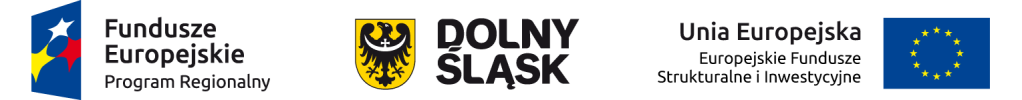 Regionalny Program Operacyjny Województwa Dolnośląskiego 2014-2020
Oś priorytetowa 6. 
Infrastruktura spójności społecznej
Minimalna wartość projektu – 50 tys. zł 
Minimalny wkład własny beneficjenta – 15 %

Nabory wniosków:
 marzec 2016 r. – OSI, alokacja 4 817 975 euro
 marzec 2016 r. – ZIT WROF, alokacja 2 115 000 euro
 marzec 2016 r. – ZIT AJ, alokacja 705 000 euro
 marzec 2016 r. – ZIT AW, alokacja 1 762 500 euro

wrzesień  2016 r. – OSI, alokacja 3 826 895 euro
wrzesień  2016 r. – ZIT WROF, alokacja 1 727 250 euro
wrzesień  2016 r. – ZIT AJ, alokacja 575 750 euro
wrzesień  2016 r. – ZIT AW, alokacja 1 439 375 euro
Poddziałanie 6.1 C  
(żłobki, kluby malucha)
6.1 D (mieszkalnictwo, chronione, wspomagane)   
Poddziałanie 6.1 E 
(mieszkalnictwo socjalne)
21
[Speaker Notes: Z POMOCY TECHNICZNEJ dodatkowo wspierani będą partnerzy społeczni uczestniczący w procesie wdrażania funduszy europejskich zgodnie z opracowanymi przez Ministerstwo Infrastruktury i Rozwoju wspólnymi zasadami regulującymi finansowanie udziału partnerów w pracach komitetów monitorujących, grup roboczych, sieci tematycznych i innych ciał angażujących partnerów spoza administracji publicznej.]
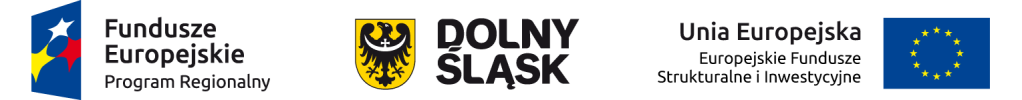 Regionalny Program Operacyjny Województwa Dolnośląskiego 2014-2020
Oś priorytetowa 6. 
Infrastruktura spójności społecznej
Działanie 6.3 Rewitalizacja zdegradowanych obszarów

Typy projektów

6.3.A.	Remont, przebudowa, rozbudowa, adaptacja, wyposażenie istniejących zdegradowanych budynków, obiektów, zagospodarowanie terenów i przestrzeni                 (np. monitoring miejski lub dostosowanie przestrzeni do potrzeb osób niepełnosprawnych) - w celu przywrócenia lub nadania im nowych funkcji społecznych, kulturalnych, edukacyjnych lub rekreacyjnych;

6.3.B.	Remont, odnowa części wspólnych wielorodzinnych budynków mieszkalnych               (nie ma możliwości budowy nowych obiektów). 

6.3.C.	Inwestycje w tzw. drogi lokalne (gminne i powiatowe) wraz z infrastrukturą towarzyszącą. Wsparcie będzie możliwie jedynie wtedy, gdy inwestycje takie będą stanowiły element szerszej koncepcji związanej z rewitalizacją (fizyczną, gospodarczą i społeczną) i będą stanowiły element lokalnego programu rewitalizacji;
22
[Speaker Notes: Regionalny Program Operacyjny Województwa Dolnośląskiego 2014-2020 został podzielony na 11 Osi priorytetowych. Wsparcie Unii Europejskiej na realizacje zaplanowanych działań wynosi 2 252 546 589 euro.]
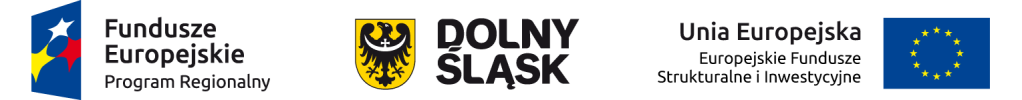 Regionalny Program Operacyjny Województwa Dolnośląskiego 2014-2020
Oś priorytetowa 6. 
Infrastruktura spójności społecznej
Preferencje

Preferowane będą projekty realizowane w partnerstwie.
Wszystkie wspierane przedsięwzięcia powinny uwzględniać konieczność dostosowania infrastruktury i wyposażenia do potrzeb osób niepełnosprawnych.

Wysokość wsparcia projektów w zakresie kultury nie będzie przekraczać 2 mln euro kosztów kwalifikowalnych projektu.
 
Wszystkie projekty planowane do realizacji muszą być ujęte w Lokalnych Programach Rewitalizacji (lub w dokumencie równoważnym). Obszary rewitalizowane powinny być wyznaczane z uwzględnieniem kryteriów przestrzennych, ekonomicznych oraz społecznych odnoszących się do danej jednostki terytorialnej – gminy/ powiatu. 
 
W ramach działania 6.3 nie ma możliwości wsparcia projektów z zakresu mieszkalnictwa chronionego, wspomaganego i treningowego. Tego typu działania mogą być realizowane w działaniu 6.1.
23
[Speaker Notes: Z POMOCY TECHNICZNEJ dodatkowo wspierani będą partnerzy społeczni uczestniczący w procesie wdrażania funduszy europejskich zgodnie z opracowanymi przez Ministerstwo Infrastruktury i Rozwoju wspólnymi zasadami regulującymi finansowanie udziału partnerów w pracach komitetów monitorujących, grup roboczych, sieci tematycznych i innych ciał angażujących partnerów spoza administracji publicznej.]
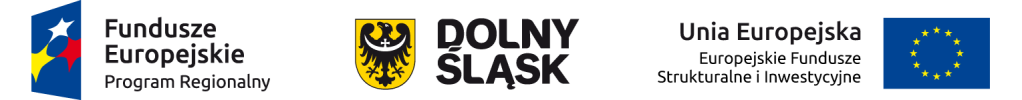 Regionalny Program Operacyjny Województwa Dolnośląskiego 2014-2020
Oś priorytetowa 6. 
Infrastruktura spójności społecznej
Minimalna wartość projektu – 100 tys. zł 
Minimalny wkład własny beneficjenta – 15 %

Nabory wniosków:
 czerwiec 2016 r. – OSI, alokacja 8 359 904 euro
 czerwiec 2016 r. – ZIT WROF, alokacja 4 500 000 euro
 czerwiec 2016 r. – ZIT AJ, alokacja 2 932 800 euro
 czerwiec  2016 r. – ZIT AW, alokacja 4 765 800 euro

wrzesień  2016 r. – OSI, alokacja 19 522 048 euro
wrzesień  2016 r. – ZIT WROF, alokacja 8 000 000 euro
wrzesień  2016 r. – ZIT AJ, alokacja 6 467 200 euro
wrzesień  2016 r. – ZIT AW, alokacja 10 509 200 euro
6.3 B remont budynków wielorodzinnych
6.3 A remont zdegradowanych
budynków  
6.3 C drogi lokalne
24
[Speaker Notes: Z POMOCY TECHNICZNEJ dodatkowo wspierani będą partnerzy społeczni uczestniczący w procesie wdrażania funduszy europejskich zgodnie z opracowanymi przez Ministerstwo Infrastruktury i Rozwoju wspólnymi zasadami regulującymi finansowanie udziału partnerów w pracach komitetów monitorujących, grup roboczych, sieci tematycznych i innych ciał angażujących partnerów spoza administracji publicznej.]
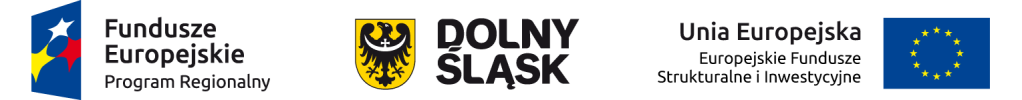 Regionalny Program Operacyjny Województwa Dolnośląskiego 2014-2020
Oś priorytetowa 7. 
Infrastruktura edukacyjna
Działanie 7.1  Inwestycje w edukację przedszkolną, podstawową i gimnazjalną
Typy projektów
7.1.A.	Edukacja przedszkolna mająca na celu tworzenie nowych miejsc przedszkolnych

przedsięwzięcia z zakresu tworzenia nowych miejsc dla dzieci w wieku przedszkolnym i wypełniania luki w dostępie do tego typu usług realizowane poprzez przebudowę, rozbudowę, adaptację, budowę (w tym także zakupu wyposażenia) budynków przedszkolnych oraz innych form wychowania przedszkolnego.

 przedsięwzięcia z zakresu tworzenia nowych miejsc dla dzieci w wieku przedszkolnym  i wypełniania luki w dostępie do tego typu usług realizowane poprzez zakup wyposażenia do  budynków przedszkolnych oraz innych form wychowania przedszkolnego.
25
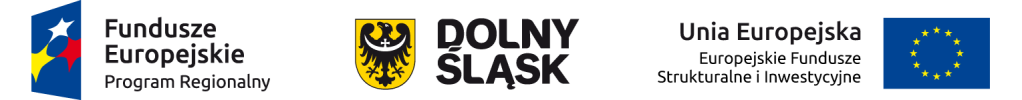 Regionalny Program Operacyjny Województwa Dolnośląskiego 2014-2020
Oś priorytetowa 7. 
Infrastruktura edukacyjna
Typy projektów
7.1.B.	Edukacja szkolna zwłaszcza w zakresie zajęć matematyczno-przyrodniczych                   i cyfrowych
Przedsięwzięcia prowadzące bezpośrednio do poprawy warunków nauczania zwłaszcza w zakresie zajęć matematyczno-przyrodniczych i cyfrowych realizowane poprzez  przebudowę, rozbudowę, adaptację lub budowę                 (w tym także zakup wyposażenia) szkół i placówek.
Przedsięwzięcia z zakresu wyposażenia w nowoczesny sprzęt i materiały dydaktyczne pracowni, zwłaszcza matematyczno-przyrodniczych i cyfrowych.
Przedsięwzięcia z zakresu wyposażenia w sprzęt specjalistyczny i pomoce dydaktyczne do wspomagania rozwoju uczniów ze specjalnymi potrzebami edukacyjnymi, np. uczniów niepełnosprawnych, uczniów szczególnie uzdolnionych w szkołach podstawowych i gimnazjalnych.
26
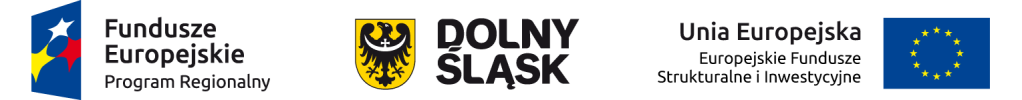 Regionalny Program Operacyjny Województwa Dolnośląskiego 2014-2020
Oś priorytetowa 7. 
Infrastruktura edukacyjna
Preferencje 

W ramach edukacji przedszkolnej preferowane będą projekty:
na obszarach charakteryzujących się słabym dostępem do edukacji przedszkolnej;
dotyczące przedszkoli integracyjnych (w tym przedszkoli posiadających oddziały integracyjne).

W ramach edukacji podstawowej i gimnazjalnej preferowane będą projekty:
dostosowujące szkoły do pracy z uczniem o specjalnych potrzebach edukacyjnych;
zapewniające rozwój infrastruktury w zakresie nauk matematyczno-przyrodniczych i cyfrowych (wyposażenie pracowni).
27
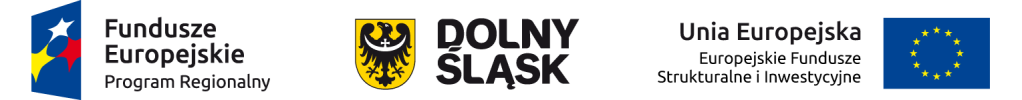 Regionalny Program Operacyjny Województwa Dolnośląskiego 2014-2020
Oś priorytetowa 7. 
Infrastruktura edukacyjna
Minimalna wartość projektu:
- 50 tys. zł w przypadku projektów dotyczących wyłącznie wyposażenia, 
- 100 tys. zł w przypadku pozostałych projektów infrastrukturalnych.

Maksymalna wartość – 10 000 000 zł  
Minimalny wkład własny beneficjenta – 15 %

Nabory wniosków:
 grudzień  2015 r. – OSI, alokacja 6 597 780 euro
 grudzień 2015 r. – ZIT WROF, alokacja 3 133 141euro
 grudzień 2015 r. – ZIT AJ, alokacja 1 218 444euro
 grudzień 2015 r. – ZIT AW, alokacja 1 740 635 euro
28
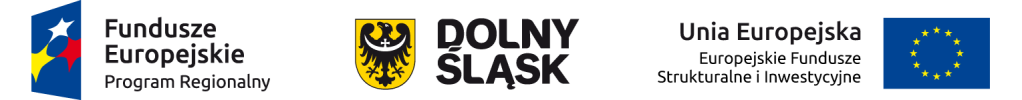 Regionalny Program Operacyjny Województwa Dolnośląskiego 2014-2020
Oś priorytetowa 7. 
Infrastruktura edukacyjna
Działanie 7.2 Inwestycje w edukację ponadgimnazjalną w tym zawodową
Typy projektów:
Edukacja ponadgimnazjalna w tym zawodowa zwłaszcza w zakresie zajęć matematyczno-przyrodniczych i cyfrowych:

7.2.A.	Przedsięwzięcia prowadzące bezpośrednio do poprawy warunków nauczania zwłaszcza w zakresie zajęć matematyczno-przyrodniczych i cyfrowych realizowane poprzez przebudowę, rozbudowę lub adaptację (w tym także zakup wyposażenia) placówek i szkół ponadgimnazjalnych, w tym zawodowych i specjalnych.

7.2.B.	Przedsięwzięcia z zakresu wyposażenia w nowoczesny sprzęt i materiały dydaktyczne pracowni, zwłaszcza matematyczno-przyrodniczych i cyfrowych.

7.2.C.	Przedsięwzięcia z zakresu wyposażenia w sprzęt specjalistyczny i pomoce dydaktyczne do wspomagania rozwoju uczniów ze specjalnymi potrzebami edukacyjnymi, np. uczniów niepełnosprawnych, uczniów szczególnie uzdolnionych.
29
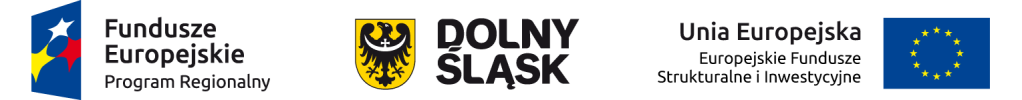 Regionalny Program Operacyjny Województwa Dolnośląskiego 2014-2020
Oś priorytetowa 7. 
Infrastruktura edukacyjna
7.2.D.	Przedsięwzięcia ukierunkowane na wspieranie ukierunkowanych branżowo centrów kształcenia zawodowego oraz tworzenie w szkołach zawodowych warunków zbliżonych do rzeczywistego środowiska pracy zawodowej pod kątem wyposażenia, doposażenie warsztatów, pracowni itp.

7.2.E.	Przedsięwzięcia z zakresu budowy nowych obiektów służących praktycznej nauce zawodu.
30
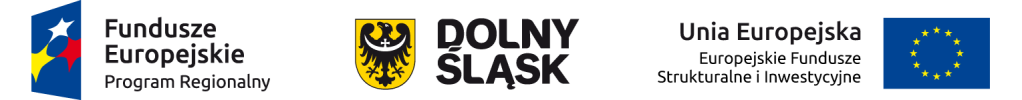 Regionalny Program Operacyjny Województwa Dolnośląskiego 2014-2020
Minimalna wartość projektu:
- 50 tys. zł w przypadku projektów dotyczących wyłącznie wyposażenia, 
- 100 tys. zł w przypadku pozostałych projektów infrastrukturalnych.

Maksymalna wartość – 10 000 000 zł  
Minimalny wkład własny beneficjenta – 15 %

Nabory wniosków:
 marzec 2016 – horyzontalny, alokacja 3 061 714 euro  
 marzec 2016 r. – OSI, alokacja 7 144 000 euro
 marzec 2016 r. – ZIT WROF, alokacja 1 055 102 euro 
 marzec 2016 r. – ZIT AJ, alokacja 1 822 449 euro 
 marzec 2016 r. – ZIT AW, alokacja 2 820 000 euro

Naborów wniosków na szkolnictwo ponadgimnazjalne: luty 2016 r.
szkolnictwo zawodowe
31
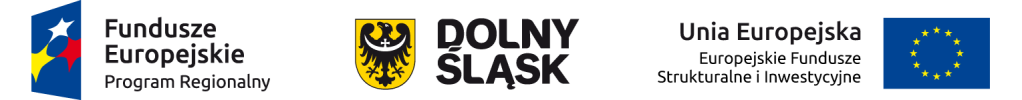 Regionalny Program Operacyjny Województwa Dolnośląskiego 2014-2020
Europejski Fundusz Społeczny
32
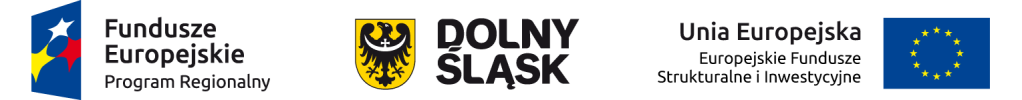 Regionalny Program Operacyjny Województwa Dolnośląskiego 2014-2020
Oś priorytetowa 8. 
Rynek pracy
Działanie 8.2 Wsparcie osób poszukujących pracy 

Typy projektów: 

8.2.A Instrumenty i usługi rynku pracy służące indywidualizacji wsparcia oraz pomocy w zakresie określenia ścieżki zawodowej (obligatoryjne, które zadecydują o wyborze dalszych adekwatnych form wsparcia): 

identyfikacja potrzeb osób pozostających bez zatrudnienia, w tym m.in. poprzez zastosowanie Indywidualnych Planów Działania, diagnozowanie potrzeb szkoleniowych oraz możliwości doskonalenia zawodowego w regionie, 
kompleksowe i indywidualne pośrednictwo pracy w zakresie wyboru zawodu zgodnego z kwalifikacjami i kompetencjami wspieranej osoby lub poradnictwo zawodowe w zakresie planowania rozwoju kariery zawodowej, w tym podnoszenia lub uzupełniania kompetencji i kwalifikacji zawodowych.
33
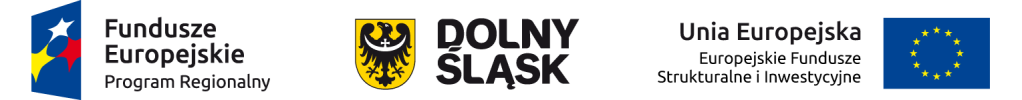 Regionalny Program Operacyjny Województwa Dolnośląskiego 2014-2020
Oś priorytetowa 8. 
Rynek pracy
8.2.B. Instrumenty i usługi rynku pracy skierowane do osób, u których zidentyfikowano potrzebę uzupełnienia lub zdobycia nowych umiejętności i kompetencji: 
nauka aktywnego poszukiwania pracy (zajęcia aktywizacyjne, warsztaty z zakresu umiejętności poszukiwania pracy, konsultacje indywidualne), 
nabywanie, podwyższanie lub dostosowywanie kompetencji i kwalifikacji, niezbędnych na rynku pracy w kontekście zidentyfikowanych potrzeb osoby, której udzielane jest wsparcie, m.in. poprzez wysokiej jakości szkolenia i kursy.

8.2.C. Instrumenty i usługi rynku pracy służące zdobyciu doświadczenia zawodowego wymaganego przez pracodawców: 
nabywanie lub uzupełnianie doświadczenia zawodowego oraz praktycznych umiejętności w zakresie wykonywania danego zawodu, m.in. poprzez staże i praktyki zawodowe, 
wsparcie zatrudnienia u przedsiębiorcy lub innego pracodawcy, stanowiące zachętę do zatrudnienia, m.in. poprzez pokrycie kosztów subsydiowania zatrudnienia dla osób, u których zidentyfikowano adekwatność tej formy wsparcia, refundację wyposażenia lub doposażenia stanowiska (wyłącznie w połączeniu z subsydiowanym zatrudnieniem), 
granty na utworzenie stanowiska pracy w formie telepracy.
34
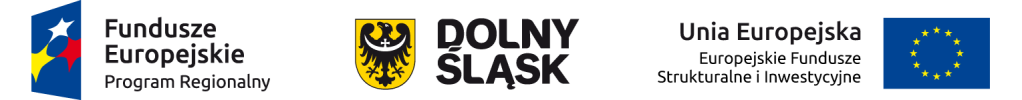 Regionalny Program Operacyjny Województwa Dolnośląskiego 2014-2020
Oś priorytetowa 8. 
Rynek pracy
8.2.D. Instrumenty i usługi rynku pracy służące wsparciu mobilności międzysektorowej                  i geograficznej: 
wsparcie mobilności międzysektorowej dla osób, które mają trudności ze znalezieniem zatrudnienia w sektorze lub branży, m.in. poprzez zmianę lub uzupełnienie kompetencji lub kwalifikacji pozwalającą na podjęcie zatrudnienia w innym sektorze, 
wsparcie mobilności geograficznej dla osób u których zidentyfikowano problem                         z zatrudnieniem w miejscu zamieszkania, m.in. poprzez pokrycie kosztów dojazdu do pracy lub wstępnego zagospodarowania w nowym miejscu zamieszkania, m.in. poprzez finansowanie kosztów dojazdu, zapewnienie środków na zasiedlenie. 

8.2.E. Instrumenty i usługi rynku pracy skierowane do osób niepełnosprawnych: 
niwelowanie barier jakie napotykają osoby niepełnosprawne w zakresie zdobycia                          i utrzymania zatrudnienia, m.in. doposażenie stanowiska pracy do potrzeb osób niepełnosprawnych. 

Opublikowanie ogłoszenia o konkursie: wrzesień 2015 r. 
Alokacja: 7 265 857 euro
35
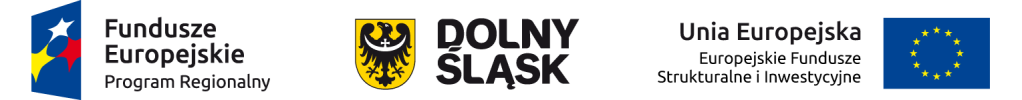 Regionalny Program Operacyjny Województwa Dolnośląskiego 2014-2020
Oś priorytetowa 8. 
Rynek pracy
Działanie 8.3 Samozatrudnienie, przedsiębiorczość oraz tworzenie nowych miejsc pracy  

Typy projektów:
8.3.A. Bezzwrotne dotacje obejmujące: 
doradztwo oraz szkolenia umożliwiające uzyskanie wiedzy i umiejętności niezbędnych do podjęcia i prowadzenia działalności gospodarczej; 
przyznanie bezzwrotnych środków finansowych na rozwój przedsiębiorczości; 
wsparcie pomostowe obejmujące szkolenia i doradztwo w zakresie efektywnego wykorzystania dotacji oraz pomostowe wsparcie finansowe. 

8.3.B Instrumenty finansowe obejmujące: 
przyznanie jednorazowej pożyczki na rozpoczęcie działalności gospodarczej. 

Preferowane będą projekty: 
generujące nowe miejsca pracy; 
koncentrujące się na terenie powiatów o najwyższej stopie bezrobocia; 
koncentrujące się na obszarach o niskim poziomie aktywności gospodarczej.

Ogłoszenie o naborze: grudzień 2015 r. 
Alokacja:   7 265 857 euro
36
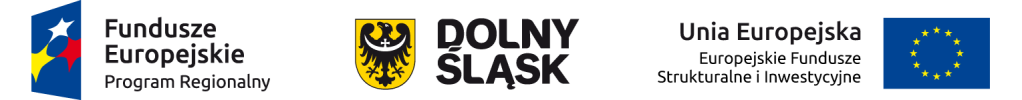 Regionalny Program Operacyjny Województwa Dolnośląskiego 2014-2020
Oś priorytetowa 8. 
Rynek pracy
Działanie 8.4 Godzenie życia zawodowego i prywatnego 

Typy projektów:

8.4.A Aktywizacja zawodową osób opiekujących się dziećmi w wieku do lat 3 (tworzenie i rozwijanie miejsc opieki nad dziećmi do lat 3 zgodnie z ustawą o opiece nad dziećmi w wieku do lat 3 oraz pokrywanie kosztów opieki.) 

Nabory wniosków:
 październik 2015 r. – OSI, alokacja 4 286 856 euro
 październik 2015 r. – ZIT WROF, alokacja  775 024 euro
 październik 2015 r. – ZIT AJ, alokacja 532 829 euro
 październik  2015 r. – ZIT AW, alokacja 871 902  euro
37
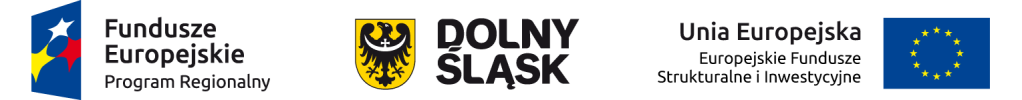 Regionalny Program Operacyjny Województwa Dolnośląskiego 2014-2020
Oś priorytetowa 8. 
Rynek pracy
Działanie 8.5 Przystosowanie do zmian zachodzących w gospodarce w ramach działań outplacementowych.

Typy projektów:
8.5.A Wsparcie procesów adaptacyjnych i modernizacyjnych w regionie poprzez: wsparcie typu outplacement obejmujące kompleksowy zestaw działań dostosowanych do indywidualnych potrzeb uczestników projektu, w tym w szczególności: 
doradztwo zawodowe i poradnictwo psychologiczne; 
szkolenia, staże, praktyki zawodowe; 
wsparcie finansowe na rozpoczęcie własnej działalności gospodarczej w formie preferencyjnych pożyczek, dotacji i instrumentów mieszanych; 
pośrednictwo pracy; 
studia podyplomowe; 
kursy; 
bon na zasiedlenie. 

Nabór wniosków: listopad 2015 r. 
Alokacja: 2 664 147 euro
38
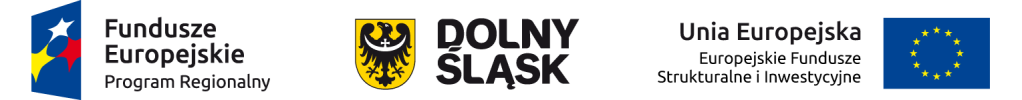 Regionalny Program Operacyjny Województwa Dolnośląskiego 2014-2020
Oś priorytetowa 8. 
Rynek pracy
Działanie 8.6 Zwiększenie konkurencyjności przedsiębiorstw i przedsiębiorców  z sektora MŚP

Typy projektów:
8.6.A. Wzrost konkurencyjności dolnośląskich mikro, małych i średnich przedsiębiorstw poprzez: usługi pozwalające na rozwój przedsiębiorstwa i/lub jego pracowników, w tym w szczególności nabycie lub potwierdzenie kwalifikacji, usprawnienie procesów lub obszaru działania przedsiębiorstwa, częściową lub całkowitą zmianę profilu działalności gospodarczej realizowane w ramach Rejestru Usług Rozwojowych. 

Nabór wniosków: wrzesień  2015 r. 
Alokacja: 7 750 248 euro
39
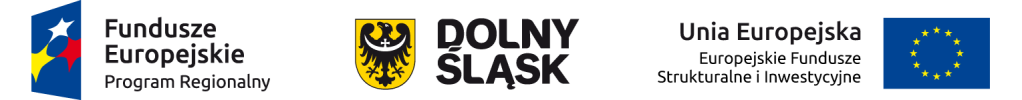 Regionalny Program Operacyjny Województwa Dolnośląskiego 2014-2020
Oś priorytetowa 8. 
Rynek pracy
Działanie 8.7 Aktywne i zdrowe starzenie 
Typy projektów:

8.7.A Wdrożenie programów profilaktycznych w tym działania zwiększające zgłaszalność na badania profilaktyczne. 
8.7.B Opracowanie i wdrożenie programów polityki zdrowotnej ukierunkowanych na eliminowanie zdrowotnych czynników ryzyka w miejscu pracy (w tym działania szkoleniowe). 
8.7.C Programy zdrowotne z uwzględnieniem rehabilitacji medycznej. 	

Programy zdrowotne powinny być ukierunkowane na grupy docelowe najbardziej narażone na opuszczenie rynku pracy z powodu czynników zdrowotnych lub najbardziej bliskich powrotowi na rynek pracy w wyniku świadczeń rehabilitacyjnych. 

Nabór wniosków: grudzień  2015 r. 
Alokacja: 11 867 567 euro
40
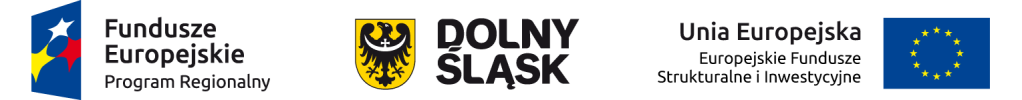 Regionalny Program Operacyjny Województwa Dolnośląskiego 2014-2020
Oś priorytetowa 9. 
Włączenie społeczne
Działanie 9.1. Aktywna integracja
Typy projektów
9.1.A. 
projekty na rzecz integracji społeczno- zawodowej z elementami usług specjalistycznego poradnictwa (prawnego, rodzinnego, psychologicznego) dla osób zagrożonych ubóstwem i wykluczeniem społecznym, ich rodzin oraz osób z ich otoczenia w celu poprawy ich sytuacji społeczno-zawodowej.
9.1.C. 
wsparcie dla tworzenia i/lub działalności podmiotów integracji społecznej tj. centrów integracji społecznej, klubów integracji społecznej, zakładów aktywności zawodowej, warsztatów terapii zajęciowej.

Nabory wniosków:
styczeń 2016 r. – horyzontalne, 2 906 343 euro 
 styczeń 2016 r. – OSI, alokacja 1 937 562euro
 styczeń 2016 r. – ZIT WROF, alokacja  2 492 334 euro
 styczeń 2016 r. – ZIT AJ, alokacja 847 683 euro
 styczeń 2016 r. – ZIT AW, alokacja 726 585 euro
41
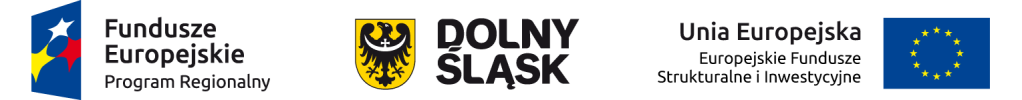 Regionalny Program Operacyjny Województwa Dolnośląskiego 2014-2020
Oś priorytetowa 9. 
Włączenie społeczne
Działanie 9.2. Dostęp do wysokiej jakości usług społecznych

Typy projektów:
9.2.A. Usługi asystenckie i opiekuńcze nad osobami niesamodzielnymi świadczone w lokalnej społeczności
usługi opiekuńcze i specjalistyczne usługi opiekuńcze w miejscu zamieszkania,
usługi dziennych opiekunów, asystentów osób niesamodzielnych, wolontariatu opiekuńczego,
 usługi zwiększające mobilność i autonomię osób niesamodzielnych,
 wykorzystanie nowoczesnych technologii w usługach opiekuńczych np. teleopieki,
 działania wspierające opiekunów nieformalnych,
tworzenie miejsc i świadczenie usług w całodobowych placówkach okresowego pobytu zapewniających możliwość okresowej opieki dla niesamodzielnej osoby. 

9.2.B. Usługi wsparcia rodziny i pieczy zastępczej 
 usługi interwencji kryzysowej 
 usługi pracy z rodziną,
 tworzenie i wsparcie istniejących placówek wsparcia dziennego,
 podnoszenie kompetencji i kwalifikacji personelu służb świadczących usługi pieczy zastępczej                  ( kandydaci na rodziny zastępcze, prowadzący rodzinne domy dziecka itp.)
42
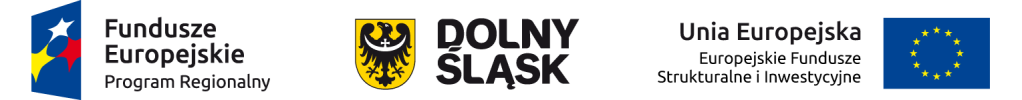 Regionalny Program Operacyjny Województwa Dolnośląskiego 2014-2020
Oś priorytetowa 9. 
Włączenie społeczne
Działanie 9. 2 C Mieszkania o charakterze wspieranym 
 tworzenie miejsc pobytu w nowo tworzonych lub istniejących mieszkaniach o charakterze wspieranym dla osób lub rodzin zagrożonych ubóstwem lub wykluczeniem społecznym,
 sfinansowanie formy pomocy w postaci mieszkania o charakterze wspieranym dla osób lub rodzin zagrożonych ubóstwem lub wykluczeniem społecznym

Maksymalnym poziom dofinansowania: 95 %  

Nabory wniosków:
grudzień 2015 r. – horyzontalne, 4 843 905 euro 
grudzień 2015 r. – ZIT WROF, alokacja  2 492 334 euro
 grudzień 2015 r. – ZIT AJ, alokacja 980 891 euro
 grudzień 2015 r. – ZIT AW, alokacja 2 179 757 euro
43
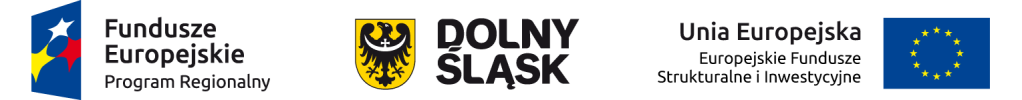 Regionalny Program Operacyjny Województwa Dolnośląskiego 2014-2020
Oś priorytetowa 9. 
Włączenie społeczne
Działanie 9.3. Dostęp do wysokiej jakości usług zdrowotnych – konkursy horyzontalne
Typy projektów:

9.3.A. opracowanie i wdrożenie programów wczesnego wykrywania wad rozwojowych i rehabilitacji dzieci zagrożonych niepełnosprawnością i niepełnosprawnych
 
9.3.B.  wsparcie deinstytucjonalizacji opieki nad osobami zależnymi, poprzez rozwój alternatywnych form opieki nad osobami niesamodzielnymi

Maksymalnym poziom dofinansowania: 95 %  

Nabór wniosków: lipiec 2016 r. 
Alokacja: 1 210 976 euro
44
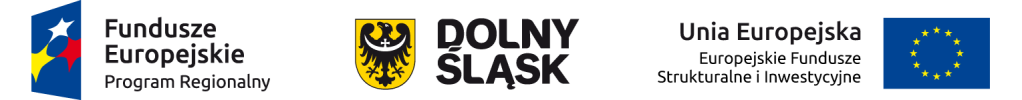 Regionalny Program Operacyjny Województwa Dolnośląskiego 2014-2020
Oś priorytetowa 10. 
Edukacja
Działanie 10.1. Zapewnienie równego dostępu do wysokiej jakości edukacji przedszkolnej

Typy projektów:
10.1.A. Uruchamianie nowych miejsc w ośrodkach edukacji przedszkolnej, w tym również nowych ośrodków edukacji przedszkolnej i alternatywnych form opieki nad dziećmi w wieku przedszkolnym.
 
10.1.B. Dodatkowe zajęcia edukacyjne mające na celu rozwój dzieci na wczesnym etapie edukacji poprzez rozszerzenie oferty ośrodka wychowania przedszkolnego o dodatkowe zajęcia zwiększające szanse edukacyjne dzieci oraz wyrównujące zdiagnozowane deficyty. 
Wykaz dodatkowych zajęć obejmuje wyłącznie:
i) zajęcia specjalistyczne, w tym np.: logopedyczne, terapeutyczne, psychologiczne,
ii) gimnastykę korekcyjną,
iii) zajęcia edukacyjne, rozwijające kompetencje społeczno-emocjonalne, językowe i matematyczne;
 
10.1.C. Doskonalenie umiejętności i kompetencji zawodowych nauczycieli ośrodków wychowania przedszkolnego, niezbędnych do pracy z dziećmi w wieku przedszkolnym, w tym z dziećmi ze specjalnymi potrzebami edukacyjnymi, które w szczególności mogą objąć:
a) kursy i szkolenia doskonalące (teoretyczne i praktyczne);
b) szkolenia kaskadowe, w tym z wykorzystaniem pracy trenerów przeszkolonych w ramach PO WER;
c) studia podyplomowe;
d) budowanie i moderowanie sieci współpracy i samokształcenia nauczycieli;
e) współpracę ze specjalistycznymi ośrodkami np. specjalnymi ośrodkami szkolno -wychowawczymi.
45
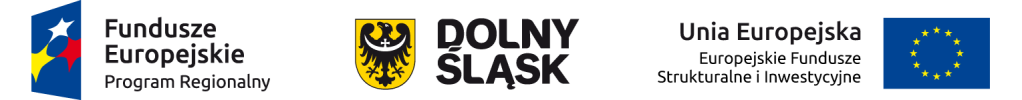 Regionalny Program Operacyjny Województwa Dolnośląskiego 2014-2020
Oś priorytetowa 10. 
Edukacja
Maksymalnym poziom dofinansowania: 85 % 

Minimalna wartość projektu: 50 tys. zł   

Nabory wniosków:
  październik 2015 r. – horyzontalne i OSI , 2 906 343 euro 
październik  2015 r. – ZIT WROF, alokacja  2 492 336 euro
październik  2015 r. – ZIT AJ, alokacja 726 585 euro
październik 2015 r. – ZIT AW, alokacja 2 017 220 euro
46
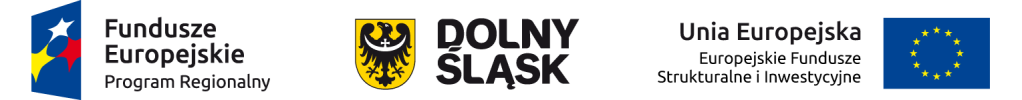 Regionalny Program Operacyjny Województwa Dolnośląskiego 2014-2020
Oś priorytetowa 10. 
Edukacja
Działanie 10.2. Zapewnienie równego dostępu do wysokiej jakości edukacji podstawowej, gimnazjalnej i ponadgimnazjalnej

Typy projektów:
10.2.A. Kształtowanie kompetencji kluczowych na rynku pracy, wsparcie nauki języków obcych, nauk matematyczno-przyrodniczych i ICT oraz właściwych postaw: kreatywności, innowacyjność, pracy zespołowej.
 
10.2.B. Tworzenie w szkołach warunków do nauczania eksperymentalnego oraz metod zindywidualizowanego podejścia do ucznia. 
 
10.2.C. Realizacja programów pomocy stypendialnej dla uczniów o specjalnych potrzebach edukacyjnych (m.in. uczniowie z niepełnosprawnościami, uczniowie uzdolnieni, zagrożeni przedwczesnym kończeniem nauki).
 
10.2.D. Wsparcie w zakresie pracy z uczniem, uczniem młodszym przy jego przechodzeniu na kolejny etap kształcenia.
47
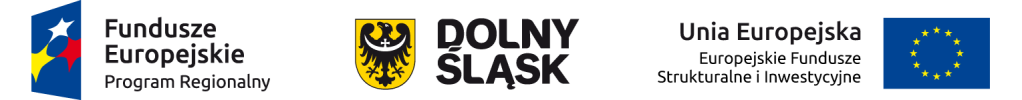 Regionalny Program Operacyjny Województwa Dolnośląskiego 2014-2020
Oś priorytetowa 10. 
Edukacja
10.2.E. Doradztwo i opieka psychologiczno- pedagogiczna, ze szczególnym uwzględnieniem problematyki ucznia o specjalnych potrzebach edukacyjnych (m.in. uczniowie z niepełnosprawnościami, uczniowie uzdolnieni, zagrożeni przedwczesnym kończeniem nauki).
 
10.2.F. Rozszerzanie oferty szkół o zagadnienia związane z poradnictwem i doradztwem edukacyjno – zawodowym.
 
10.2.G. Szkolenie, doradztwo oraz inne formy podwyższania kwalifikacji dla nauczycieli i pracowników pedagogicznych pod kątem kompetencji kluczowych uczniów niezbędnych do poruszania się po rynku pracy (ICT, matematyczno-przyrodniczych, języki obce), nauczania eksperymentalnego, właściwych postaw uczniów (m.in. kreatywności, innowacyjności, pracy zespołowej) oraz metod zindywidualizowanego podejścia do ucznia.

10.2.H. Szkolenie, doradztwo oraz inne formy podwyższania kwalifikacji dla nauczycieli i pracowników pedagogicznych pod kątem wykorzystania narzędzi wspierających pomoc psychologiczno- pedagogiczną na każdym etapie edukacyjnym (m.in. dla uczniów niepełnosprawnych, uczniów uzdolnionych, zagrożonych przedwczesnym kończeniem nauki).
48
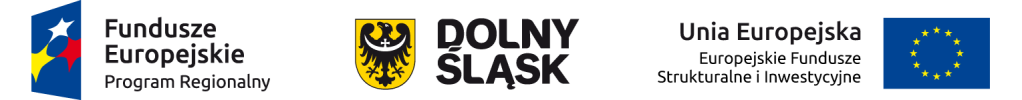 Regionalny Program Operacyjny Województwa Dolnośląskiego 2014-2020
Oś priorytetowa 10. 
Edukacja
Maksymalnym poziom dofinansowania: 95 % 

Minimalna wartość projektu: 50 tys. zł   

Nabory wniosków:
styczeń 2016 r. – horyzontalne i OSI , 968 781 euro 
 styczeń 2016 r. – ZIT WROF, alokacja  2 492 336 euro
styczeń 2016 r. – ZIT AJ, alokacja 1 356 293 euro
Styczeń 2016 r. – ZIT AW, alokacja 1 889 123 euro
49
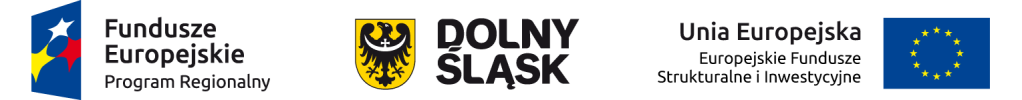 Regionalny Program Operacyjny Województwa Dolnośląskiego 2014-2020
Oś priorytetowa 10. 
Edukacja
Działanie 10.3. Poprawa dostępności i wspieranie uczenia się przez całe życie
Typy projektów 
10.3.A. 
Szkolenia i kursy skierowane do osób dorosłych w szczególności osób pozostających w niekorzystnej sytuacji, w tym osób starszych oraz o niskich kwalifikacjach chcących podnieść kluczowe kompetencje o charakterze podstawowym i przekrojowym w zakresie języków obcych oraz ICT.

Preferencje uzyskają projekty:
realizowane na obszarach o wysokiej stopie bezrobocia; 
skierowane na rzecz osób o niskich kwalifikacjach i osób powyżej 50 roku życia pozostających w niekorzystnej sytuacji na rynku pracy. 

Ogłoszenie naboru wniosków: wrzesień 2015 r. 
Alokacja: 2 954 782 euro
50
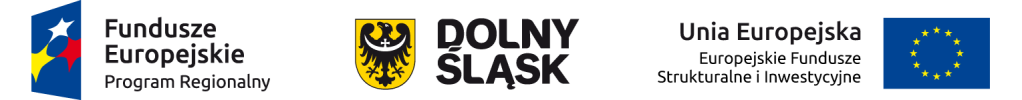 Regionalny Program Operacyjny Województwa Dolnośląskiego 2014-2020
Oś priorytetowa 10. 
Edukacja
Działanie 10.4. Dostosowanie systemów kształcenia i szkolenia zawodowego do potrzeb rynku pracy

Typy projektów:
10.4.A. Organizacja praktycznych formy nauczania – staże, praktyki zawodowe.

10.4.B. Uruchamianie i dostosowywanie kształcenia i szkolenia w zawodach, na które występuje potwierdzone zapotrzebowanie rynku, poprzez udział przedsiębiorców w identyfikacji i prognozowaniu potrzeb kwalifikacyjno-zawodowych na rynku pracy, co pozwoli na efektywne zarządzanie ofertą edukacyjną i szkoleniową szkół i placówek.

10.4.C. Działania przyczyniające się do zwiększonego i pełnego udziału młodzieży o specjalnych potrzebach edukacyjnych (m.in. uczniowie niepełnosprawni- zajęcia włączająco-integrujące, uczniowie uzdolnieni- zajęcia rozwijające, zagrożeni przedwczesnym kończeniem nauki- zajęcia uzupełniające). 

10.4.D. Doradztwo edukacyjno-zawodowe, uwzględniające potrzeby uczniów i dorosłych uczących się na różnych poziomach edukacyjnych i w różnych typach szkół i placówek.

10.4.E Przygotowanie szkół i placówek prowadzących kształcenie zawodowe do pełnienia funkcji wyspecjalizowanych ośrodków kształcenia i szkolenia oraz wsparcie ich w zakresie poradnictwa i informacji zawodowej pod potrzeby regionalnego i lokalnego rynku pracy.
51
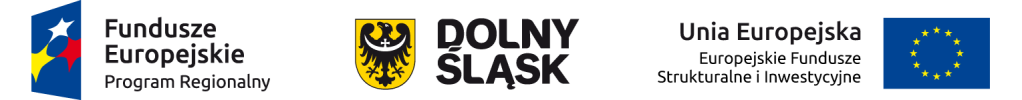 Regionalny Program Operacyjny Województwa Dolnośląskiego 2014-2020
Oś priorytetowa 10. 
Edukacja
10.4.F. Kształcenie w formach pozaszkolnych osób dorosłych umożliwiających podniesienie kwalifikacji zawodowych.
10.4.G. Organizacja tradycyjnych pozaszkolnych form kształcenia ustawicznego (m.in. kwalifikacyjnych kursów zawodowych i kursów umiejętności zawodowych) we współpracy z pracodawcami.
10.4.H. Szkolenia, doradztwo oraz inne formy podwyższania kwalifikacji dla nauczycieli zawodu oraz instruktorów praktycznej nauki zawodu we współpracy z uczelniami i rynkiem pracy (np. staże nauczycieli w przedsiębiorstwach).
10.4.I. Szkolenia, doradztwo oraz inne formy podwyższania kwalifikacji dla nauczycieli zawodu oraz instruktorów praktycznej nauki zawodu pod kątem kształcenia umiejętności interpersonalnych i społecznych, korzystania z nowoczesnych technologii informacyjno-komunikacyjnych, wykorzystania metod eksperymentu naukowego w edukacji, a także zapewnienie metod zindywidualizowanego podejścia do ucznia.

Nabory wniosków:
marzec 2016 r. – horyzontalne i OSI , 7 508 052 euro 
 marzec 2016 r. – ZIT WROF, alokacja  1 283 634 euro
marzec 2016 r. – ZIT AJ, alokacja 605 488 euro
marzec 2016 r. – ZIT AW, alokacja 823 463  euro
10.4 A, 10.4 B, 10.4C, 10.4 D,                             10.4 E, 10.4 H 10.4 I
52
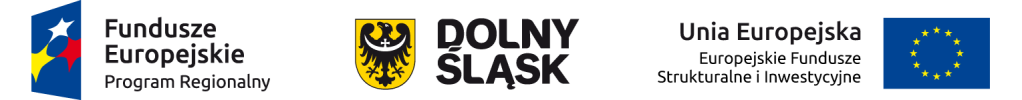 Dziękuję za uwagę




Rafał Kocemba 

Główny Punkt Informacyjny Funduszy Europejskich: 
Wybrzeże J. Słowackiego 12-14, pokój nr 30050-411 Wrocław, Infolinia: 801 700 008Tel.  (71) 776 95 01, (71) 776 96 51, (71) 776 97 64, (71) 776 97 65Fax  (71) 776 98 41e-mail: pife@dolnyslask.plPunkt jest czynny:w poniedziałki w godzinach 7.30-17.30w pozostałe dni robocze w godzinach 7.30-15.30